Research funded by:
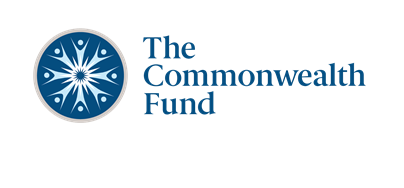 Analysis of 8 reform options
4 reforms add incrementally to the ACA in steps:
Improve premium & cost-sharing subsidies and expand eligibility for assistance
Bring healthier people back into the insurance pool
Cost containment through introduction of public option
Reforms 5-6: builds on 1-4, but also 
Auto-enrollment which leads to universal coverage for US residents legally present
Further improve affordability, including for more workers
Reforms 7-8: single payer “lite” and single payer “enhanced”
single government health insurance plan for all, no private coverage 
the two approaches differ in benefits and cost-sharing and coverage for undocumented immigrants
2
Overview
Results compare reform to current law:
The uninsured
The change in federal spending = federal budget effects
The change in national health spending =
households + employers + state governments +  federal government
We include different ways to achieve universal coverage
Tradeoffs across reform options highlighted:
Greater the savings to households, the greater the increase in federal government spending;
Universal coverage requires some people to pay premiums or taxes they would choose not to pay
Greater the savings in national health spending, the greater the need for regulation of provider prices
Reforms estimated as if fully in place in 2020 
Estimated government revenues needed, but not how to get them
3
Reforms 1-4:
In 4 steps, coverage and spending are affected by:
More generous premium & cost-sharing subsidies 
Restored individual mandate & prohibition on substandard plans
Filling in the Medicaid gap in nonexpansion states
Public plan option
Coverage and Changes in Spending Compared to Current Law, 2020
Short-term, limited-duration plans
Millions of people
Billions of dollars
Uninsured
34.6
uninsured fall by 10.9 million with all pieces; filling Medicaid gap is critical
Keeping national spending constant requires public option
Federal spending increases with more assistance, falls with public option ($46.7 billion in 2020, $590 billion over 10 years for reform 4).
* Increase in federal revenue needed to finance reform, net of additional income tax receipts resulting from reduced employer spending on health insurance passed back to workers as wage increases.
Data: Urban Institute analysis.
4
Coverage and Changes in Spending Compared to Current Law, 2020
Reform 5:  Reform 4 plus: 
Continuous auto-enrollment with retroactive enforcement (CARE)
Eliminates ESI “firewall”
Requires public option
Short-term, limited-duration plans
Millions of people
Billions of dollars
Uninsured
34.6
Universal coverage for people legally present in US; reduces uninsured by 25.6 million (80%)
Employer coverage drops by 15.0 million, 10.2%
National spending decreases modestly ($22.6 billion or 0.6%)
Federal spending increases by $122.1 billion in 2020, $1.5 trillion over 10 years
* Increase in federal revenue needed to finance reform, net of additional income tax receipts resulting from reduced employer spending on health insurance passed back to workers as wage increases.
Data: Urban Institute analysis.
5
Reform 7:  Single Payer “Lite” 
Coverage of all legally present US residents
ACA essential health benefits
Income-related cost-sharing
No private insurance
Coverage and Changes in Spending Compared to Current Law, 2020
Short-term, limited-duration plans
Millions of people
Billions of dollars
Uninsured
34.6
25.6 million legal residents gain insurance, but additional 4.2 million undocumented immigrants become uninsured; net decline of 21.4 million
National spending falls by $209.5 billion (6%)
Federal spending increases by $1.5 trillion in 2020, $17.6 trillion over 10 years
Household spending drops dramatically across income groups (72% overall)
* Increase in federal revenue needed to finance reform, net of additional income tax receipts resulting from reduced employer spending on health insurance passed back to workers as wage increases.
Data: Urban Institute analysis.
6
Coverage and Changes in Spending Compared to Current Law, 2020
Reform 8:  Single Payer                          “Enhanced”               
Coverage of all US residents
Additional benefits beyond ACA
No cost-sharing
No private insurance
Millions of people
Short-term, limited-duration plans
Billions of dollars
Uninsured
34.6
Uninsured eliminated (although uncertainty around this estimate)
National spending increases by $720 billion (~20%) in 2020.
Federal spending increases by $2.8 trillion in 2020, $34.0 trillion over 10 years, roughly double “lite” version
Household spending eliminated
* Increase in federal revenue needed to finance reform, net of additional income tax receipts resulting from reduced employer spending on health insurance passed back to workers as wage increases.
Data: Urban Institute analysis.
7
Discussion
Optimal levels of provider payment rates in a price regulated individual market (Reforms 4-6) or single payer reform (Reforms 7-8) are unknown but have large effects on government costs;
Phase-in periods are critical with larger, more system disrupting reforms, and these can have large implications for costs in the 10 year window; 
Changes in employer health care spending are not the same as changes in employer spending as a whole;
Effects on specific households’ finances depend upon particular approach to funding reforms and will vary by income;
Critical tradeoffs: household costs v. government costs, voluntary v. coverage level, national cost savings v. potential provider system disruption
8